Inspiratie uit de praktijk: Van opleidingsfonds naar loopbaanfonds
Mieke Vermeiren – Agoria
Wim Careel – ABVV-Metaal
Jean-Luc Fasseur - SERV
Inspiratie uit de praktijk: Van opleidingsfonds naar loopbaanfonds
Mieke Vermeiren – Agoria
Wim Careel – ABVV-Metaal
Van opleidingsfonds naar loopbaanfonds in de metaal- en technologische sector
Mieke Vermeiren – senior expert loopbaanfondsen
Wim Careel – adviseur ABVV-Metaal
Hoe het begon …
Nationaal akkoord 2015-2016 (PC 111)
Art. 16. De sectorale sociale partners zullen … overleg opstarten met als doel te komen tot een geleidelijke transformatie van de opleidingsfondsen richting loopbaanfondsen … 
Nationaal akkoord 2017-2018 (PC 111)
Art. 22. Het overleg met als doel te komen tot een geleidelijke transformatie van de opleidingsfondsen richting loopbaanfondsen zal verder gezet worden.
Nationaal akkoord 2017-2018 (PC 209)
Art. 19. Binnen INOM-Bedienden zal een reflectie opgestart worden over nieuwe opdrachten van de opleidingsfondsen in het kader van de evoluties van loopbanen en van de arbeidsmarkt.
[Speaker Notes: Opdracht vanuit het sociaal overleg
Arbeiders en bedienden samen (arbeidersvakbonden – bediendenvakbonden en Agoria)
Ook vermelden waarom dit artikel erin staat: digitalisering, industrie 4.0, langere – maar soms onzekere – loopbanen, inzetten op duurzame inzetbaarheid, digitale skills, 21e-eeuwse vaardigheden, belang van levenslang leren (impact op zowel bedrijven als werknemers).]
Voormalig landschap opleidingsfondsen
[Speaker Notes: Wanneer we vroeger spraken over de opleidingsfondsen in de metaal- en technologische industrie, dan zag dat er zo uit …]
Voormalig landschap opleidingsfondsen
Manier van aanpak
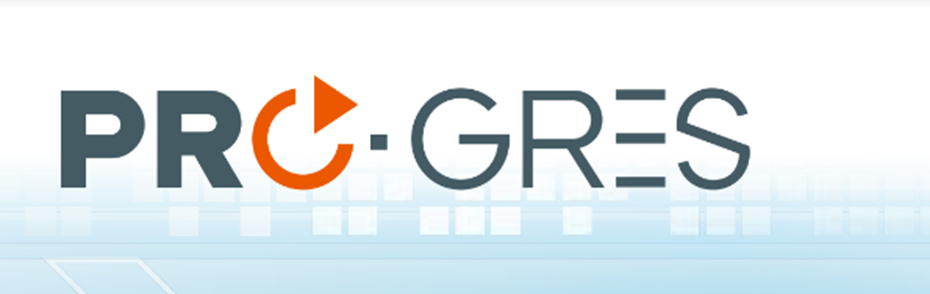 2017: Werkgroep PRO-GRES op Vlaams niveau (arbeiders en bedienden)
Agoria + vakbonden (ABVV-Metaal, BBTK, ACV Metea, ACV Puls en ACLVB) + coördinator Inom A en Inom B
3 werven
Werf 1: sterker communiceren
Werf 2: één beheerssysteem
Werf 3: van opleidingsfonds naar loopbaanfonds  
Terugkoppeling naar/feedback van provinciale fondsen (via sociale partners, via opleidingsfondsen)
Manier van aanpak
Werf 3: van opleidingsfonds naar loopbaanfonds 
Inhoudelijke werknota’s vanuit werkgroep (paritair goedgekeurd) 
Bouwstenen en hefbomen voor een sectoraal loopbaanbeleid
Missie en leidende principes van een loopbaanfonds 
Strategie en concrete acties voor een loopbaanfonds
Resultaat
[Speaker Notes: 1 naam – 1 website – uniforme communicatie 
Wel nog steeds provinciale fondsen: mtech vlaanderen en brussel, mtech antwerpen, mtech oost-vlaanderen, …]
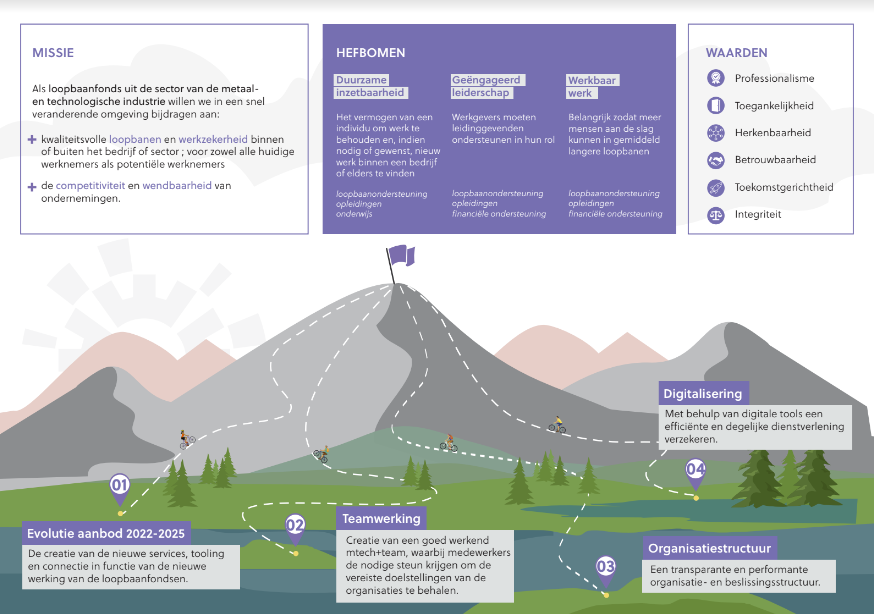 Resultaat
[Speaker Notes: 1 missie – overal dezelfde 3 hefbomen en dezelfde waarden
Meer samenwerking over provincies heen.]
Wat is een loopbaanfonds?
Wat doen we vandaag al?
Sectorsteun voor werkgevers
Opleidingsbudget (subsidies)
Projectsubsidies (projecten rond duurzame inzetbaarheid, leiderschap en werkbaar werk – exclusief opleiding)
Transitiesteun (transitie werknemers naar nieuwe/veranderende functies)  
Sectorsteun voor werknemers 
Loopbaanrekening (t.w.v. € 1000 voor opleiding en loopbaanbegeleiding – buiten de werkuren)
[Speaker Notes: Projectsubsidies, transitiesteun en loopbaanrekening 
Ook project digitalisering vermelden? Digismaakmaker/digi+]
Wat doen we vandaag al?
Wat brengt de (nabije) toekomst?
Masterplan 2022-2025: 4 ‘trails’
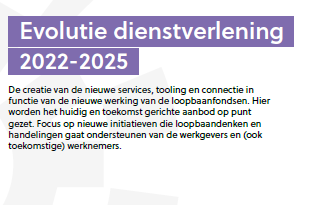 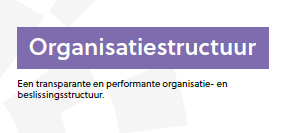 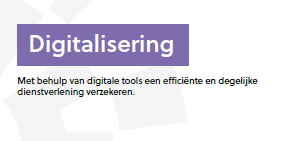 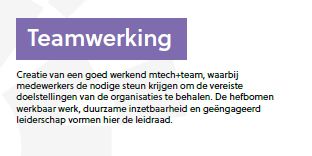 [Speaker Notes: Hier ook uitdagingen schetsen … niet altijd eenvoudig om inhoudelijk nieuwe dingen te vinden die impact hebben (wat met werkbaar werk? Wat moeten we – naast leerrekening – nog meer doen naar Wn’s toe? Hoe hen ondersteunen? Loopbaanbegeleiding – rol vakbonden? … 
Evolueren naar basisdienstverlening over alle provincies heen?]
Uitdagingen
Complexe structuur/besluitvorming (Vlaams – provinciaal)
Verschillende snelheden
Koudwatervrees (personeel, sociale partners)
Spanning collectieve aanpak <-> maatwerk 
Verdere harmonisering bestaande dienstverlening, ontwikkelen nieuwe dienstverlening, uitbouwen ecosystemen
Impact op personeel mtech+ (andere taken en verantwoordelijkheden, meer samenwerken)
Nieuwe competenties aantrekken (expert levenslang leren, expert        kenniscentrum, …) 
Evenwicht zoeken tussen sectorale en intersectorale werking
Key takeaways
Transitie is proces van lange duur – nood aan structurele aanpak (procesbegeleider)
Belang van sociaal overleg – nood aan sectorale cao’s om zaken in beweging te krijgen
Regelmatig terugkoppelen van en naar alle sociale partners
Arbeiders en bedienden samen! 
Impact op personeel loopbaanfondsen – aantrekken nieuwe expertise – opleiden/ondersteunen bestaande werknemers  
(Nieuwe) initiatieven/ondersteuning consequent benaderen vanuit loopbaanperspectief
Inspiratie uit de praktijk: Van opleidingsfonds naar loopbaanfonds
Jean-Luc Fasseur - SERV
De intersectorale invloed
Jean-Luc Fasseur – Intersectorale adviseur SERV
Sectorfondsen
38 sectorfondsen met convenant Vlaamse overheid
Groot – middelgroot versus klein
Allerhande vormen – maar steeds paritair bestuurd!
Sectorfondsen
Doelgroep: de werknemers van hun sector (volgens 1 of meerdere PC)
Om de werknemers te bereiken werken ze ook met
werkgevers
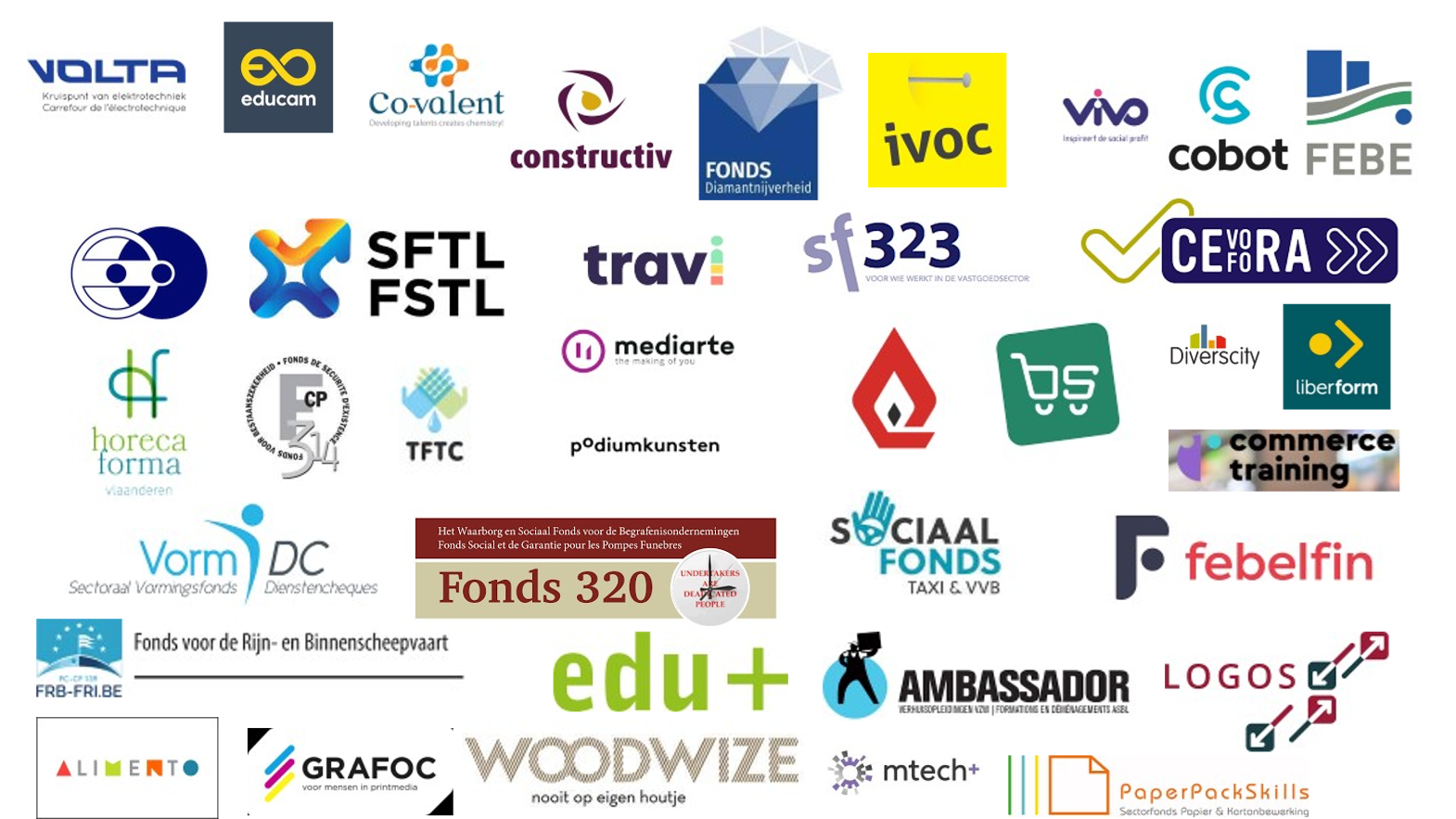 What’s in a name?
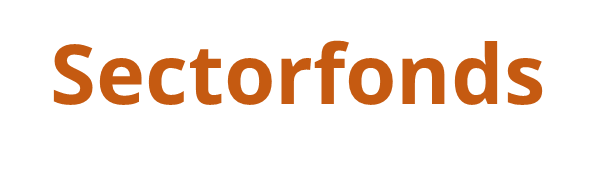 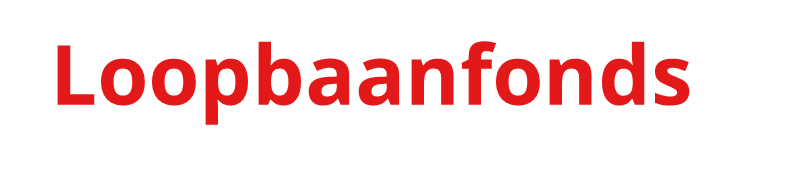 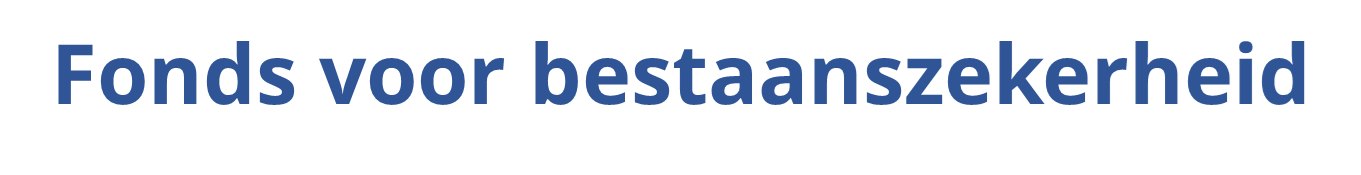 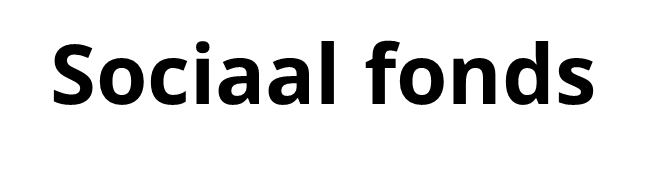 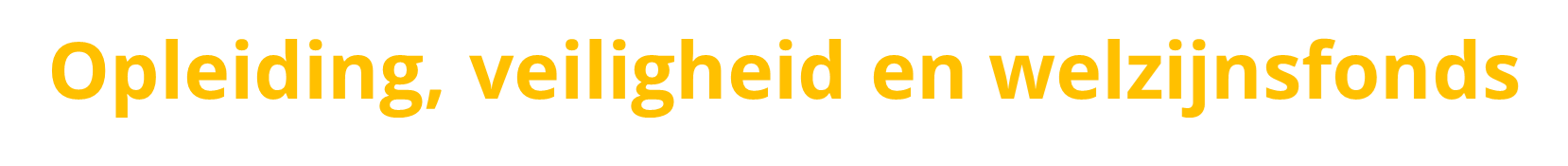 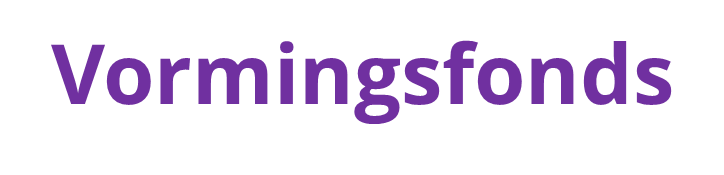 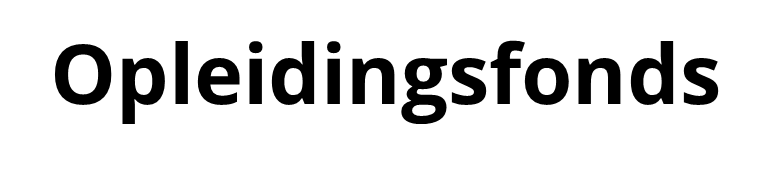 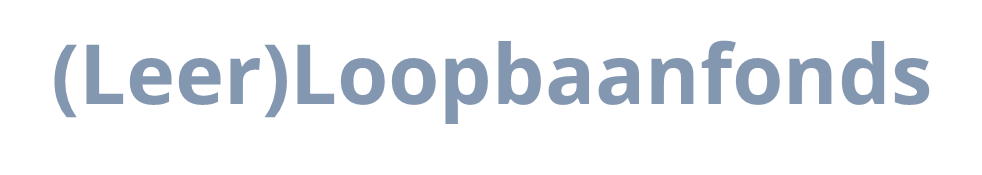 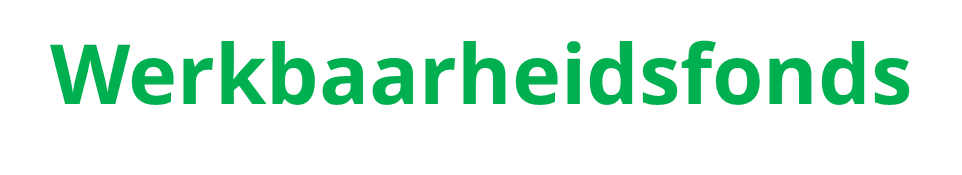 Loopbaanfonds
10 sectorfondsen noemen zich een loopbaanfonds 
(bevraging dec. 2021)

Een sectorfonds benoemde zich zo (quote Woodwize):
Zou ook kunnen zijn Competentie- en talentfonds, inclusie fonds, sectoraal welzijnsfonds... What's in a name? 
Wij zijn Woodwize en werken rond 4 pijlers (momenteel) van opleidingen, ondersteuning onderwijs, en Duaal Leren, over veiligheid en welzijn (incl. werkbaarheid) tot HR-advies (incl. inclusie en diversiteit); als dat er 5 of 6 zouden worden, zijn we niet geneigd ons anders te beginnen omschrijven. Nu al is één benaming voor ons té beperkend ;-)
Communicatiecampagne
Overkoepelende campagne
Landingspagina

www.iedereenkanbijleren.be

Zoekrobot met
link naar sectorfonds
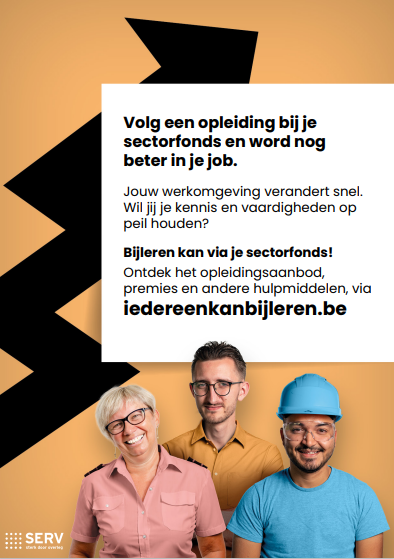 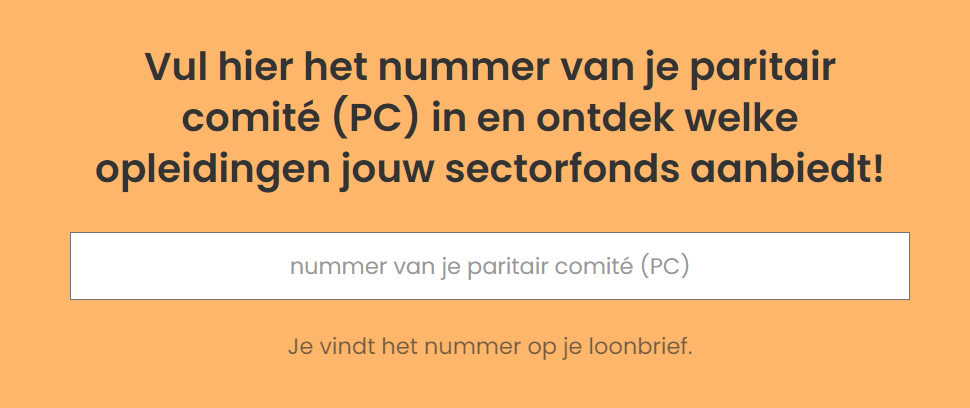 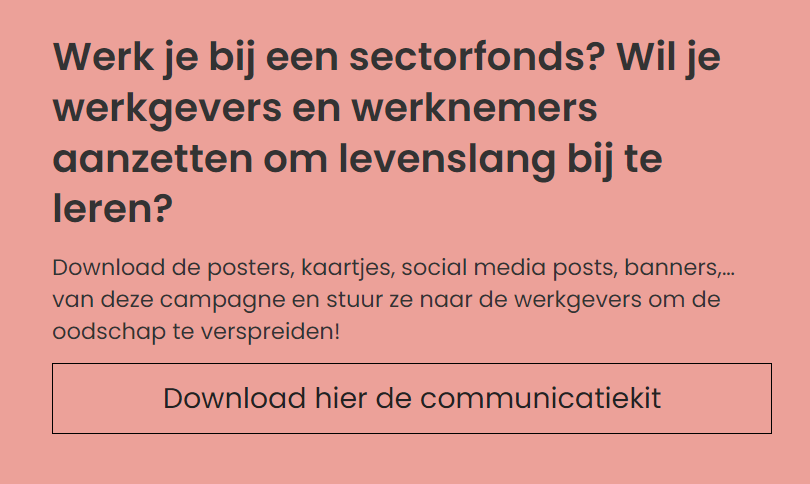 Communicatiecampagne
www.iedereenkanbijleren.be
Social media
Affiches
Flyers
Communicatiekit

Logo van betreffend sociaal fonds toe te voegen
Kick-off: 16 november 2022
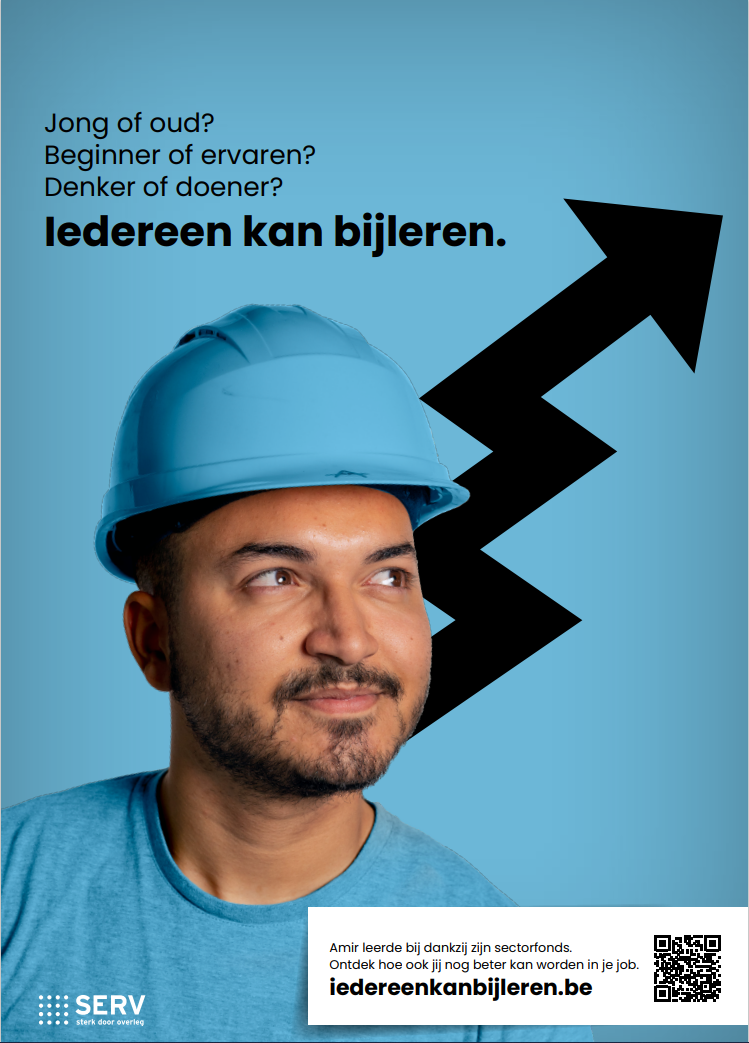 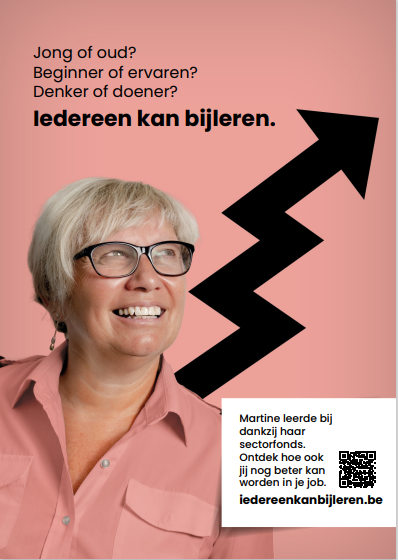 Dankjewel voor je aandacht!

intersectoraal@serv.be
31
Vragen?
32
Bedankt voor uw aandacht!Heeft deze sessie u geïnspireerd? Deel de acties van uw organisatie op de borden in het atrium.#InspiratiedagLLL